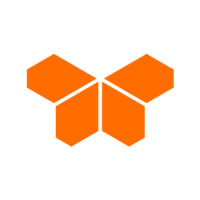 No computer has ever been designed that is ever aware of what it is doing; but most of the time, we aren’t either – Marvin Minsky
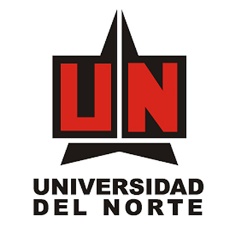 Detection vs Tracking
A Computer Vision Approach
Jorge Martinez Gomez Msc.
Computer vision
300 hours of video are uploaded to YouTube every minute
-Fortunelord statistics
What is object detection?
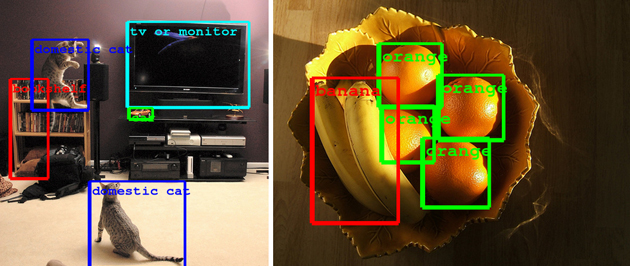 Karpathy, A., et al. Large-scale video classification with convolutional neural networks. In Proceedings of the IEEE conference on Computer Vision and Pattern Recognition
Object detection
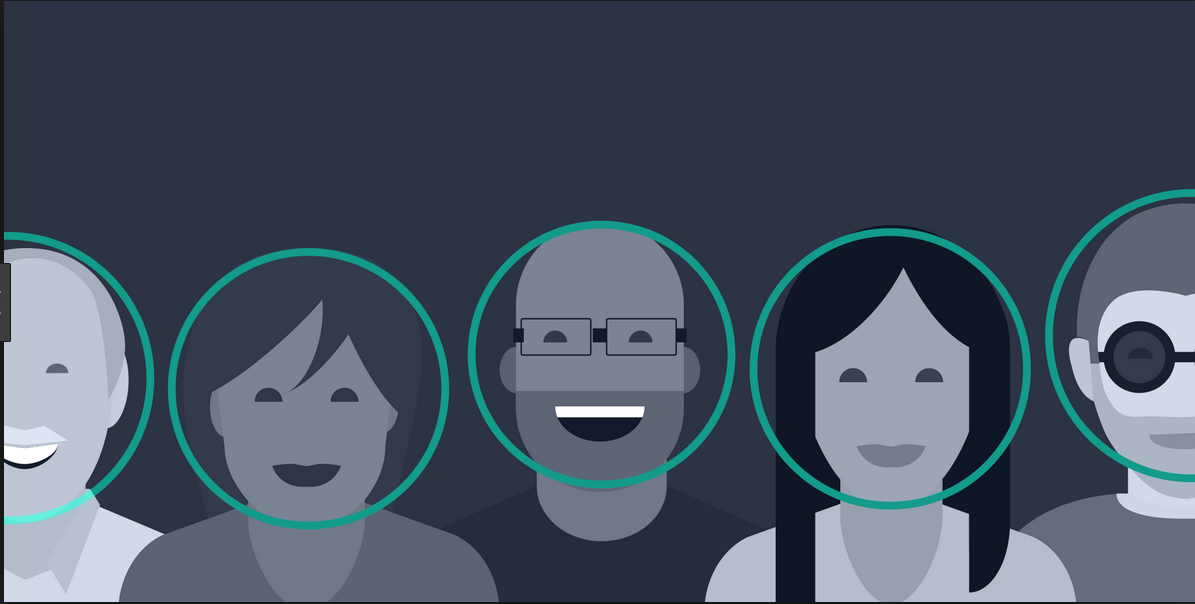 Cascade trainer
Classifier cascade framework
Integral
Representation
Training
Set
(sub-windows)
Strong Classifier 1
(cascade stage 1)
Feature
computation
Strong Classifier 2
(cascade stage 2)
AdaBoost
Feature Selection
Strong Classifier N
(cascade stage N)
Haar features | Integral Image | Adaboost | Cascading
Testing phase
Training phase
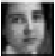 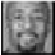 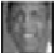 FACE IDENTIFIED
Slide courtesy:  Kostantina Palla, University of Edinburgh
Slide courtesy:  Kostantina Palla, University of Edinburgh
[Speaker Notes: בשר המאמר מתחיל בעצם עכשיו – עד עכשיו הדגמה.]
What is object tracking?
The goal of visual object tracking is to estimate the state of a target in an image sequence.
What is object tracking?
Online tracking benchmark (2013) shows that each tracking algorithm performs best under particular circumstances.
Object Tracking
Tracking methods can be classified into two main categories:

Offline fashion: Search of objects on each frame.
One-shot learning: Learn object appearance model and update on each frame.
Offline tracking
Common failures
Object appearance variation
Occlusions
False positives
Online learning model
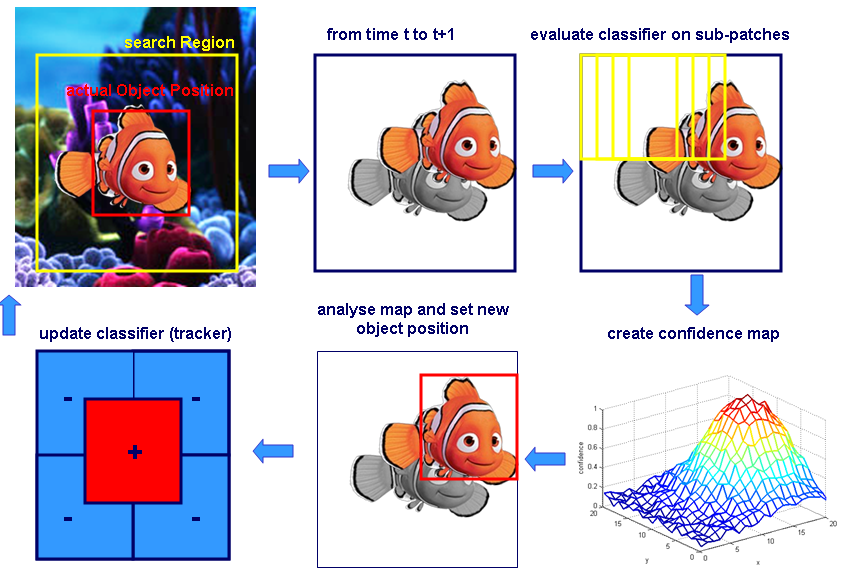 Semi-supervised On-line Boosting for Robust TrackingH. Grabner, C. Leistner, and H. BischofIn Proceedings European Conference on Computer Vision
(ECCV), 2008
And know what….
Tracking-by-detection methods use a previously trained model appearance of an object.
They search for an instance of a general class object.
Online trackers learn frame by frame the changes and variations of the appearance of an object.
However, they have to be manually initialized!. Also, when the object that is tracked is lost because of normal tracking scenarios (i.e. drifting)….the tracker is lost.

Why not combining them?
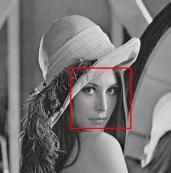 Is detection consistent with prediction?
Add observation to dynamic model
Update template
Low level tracking
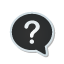 Yes
No
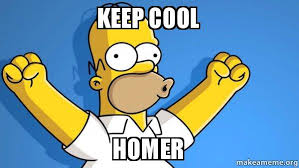 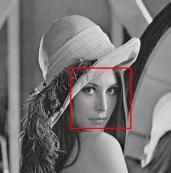 Is detection consistent with prediction?
Add observation to dynamic model
Update template
Low level tracking
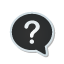 Yes
No
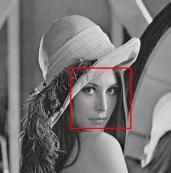 Is detection consistent with prediction?
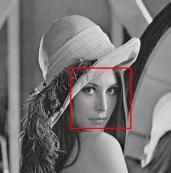 Add observation to dynamic model
Update template
Low level tracking
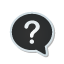 Yes
No
Low level tracking
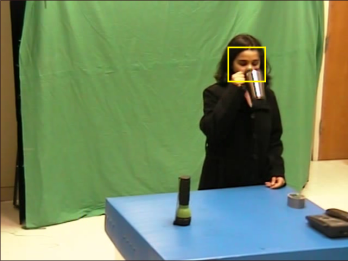 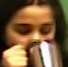 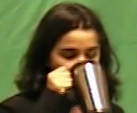 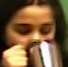 Template.
Correlation window
Best score
Recovery from previous problems
False positives
Occlusions
Object appearance variation
Scalable approach
You can combine detectors and online trackers to improve performance!
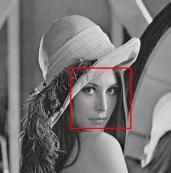 Is detection consistent with prediction?
Hog+SVM(Dalal-Triggs)
Adaboost
Alexnet
GoogleNet
LeNet
YOLOnet
Whatever finishes with Net. Trained for detection.
Add observation to dynamic model
Update template
Low level tracking
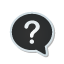 Yes
No
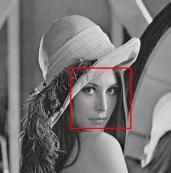 Is detection consistent with prediction?
Add observation to dynamic model
Update template
Low level tracking
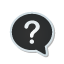 KCF
MEEM
TemplateMatch
MeanShift
TLD
ASLA
Struck
SCM
Yes
No
Scalable approach
MultiObject Tracking
Summary
Object tracking methods are classified into two main categories: Tracking by detection methods, and one-shot learning trackers.
Tracking-by-detections use a general class object model in order to find instances of a given class (or classes).
Generic single object trackers are manually set at the beginning and tracks the object appearance for a single object.
Combination of two of these types of trackers improve performance.


https://github.com/JorgeMartinezG/KalmanTemplateTracker/blob/master/ktt.py
About me
Electronic engineer. mSc from Universidad del Norte (Barranquilla, Colombia).
Former researcher in Computer Vision (Stanford University).
Actually working at Piensa Labs in GIS and Machine Learning.
Also Lecturer of the Digital Image processing class since 2017 and new Artificial Intelligence class since this year! (Universidad del Norte)
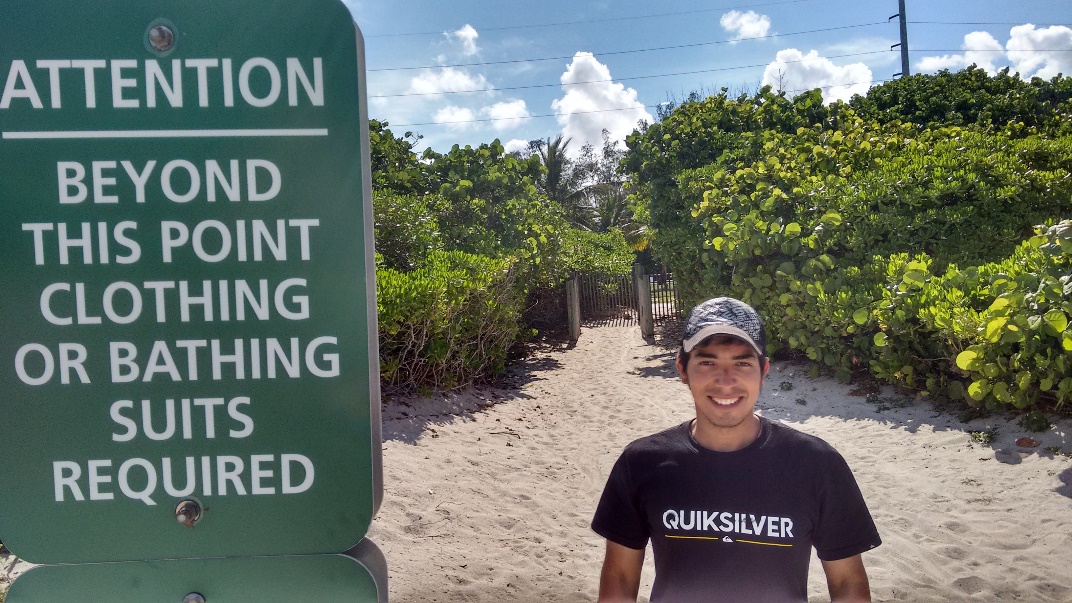 Thank you!